Ptenfl/fl KrasV12 PlxnB1-/-
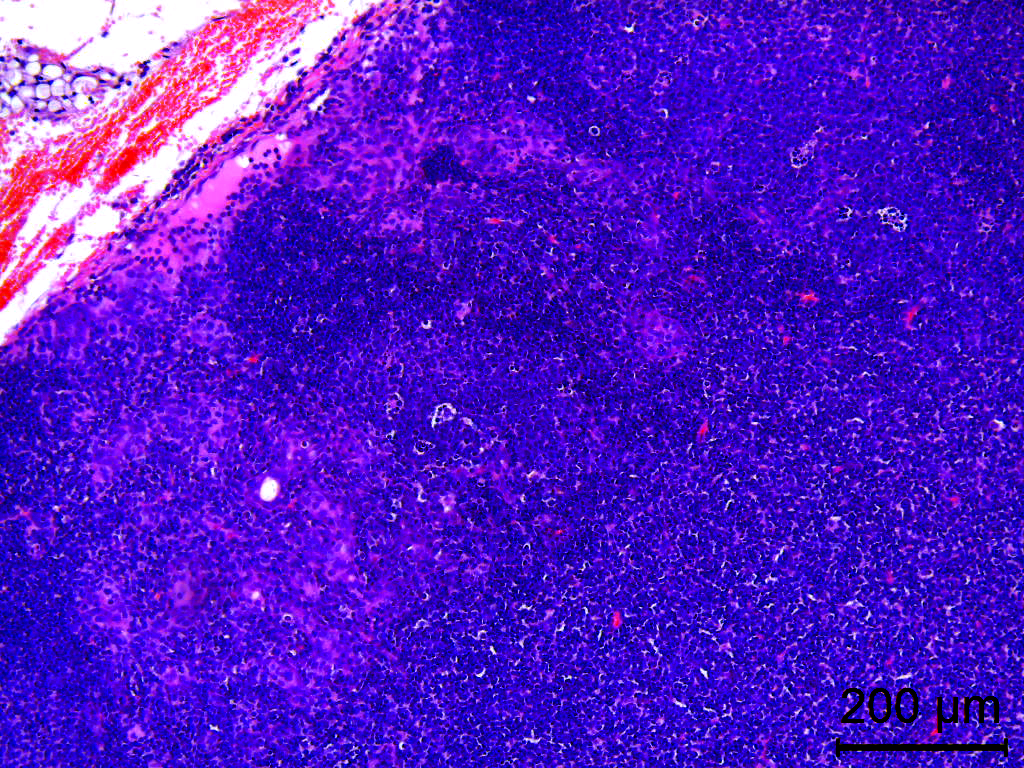 “met1”
#190
Day 175

Lymph node
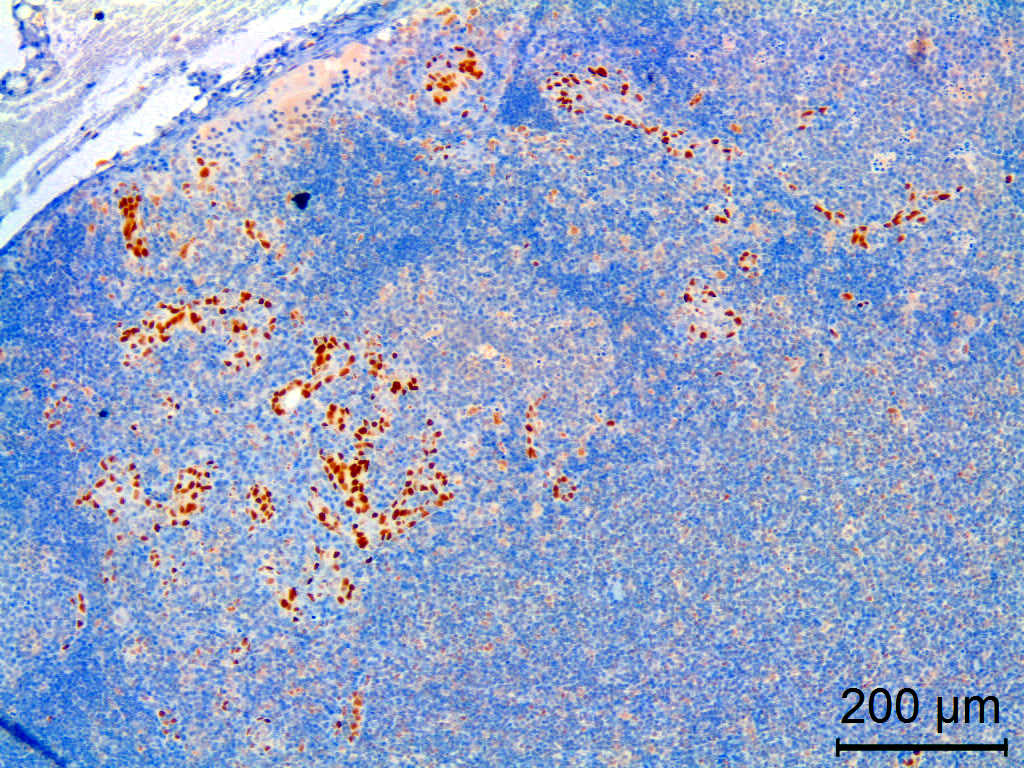 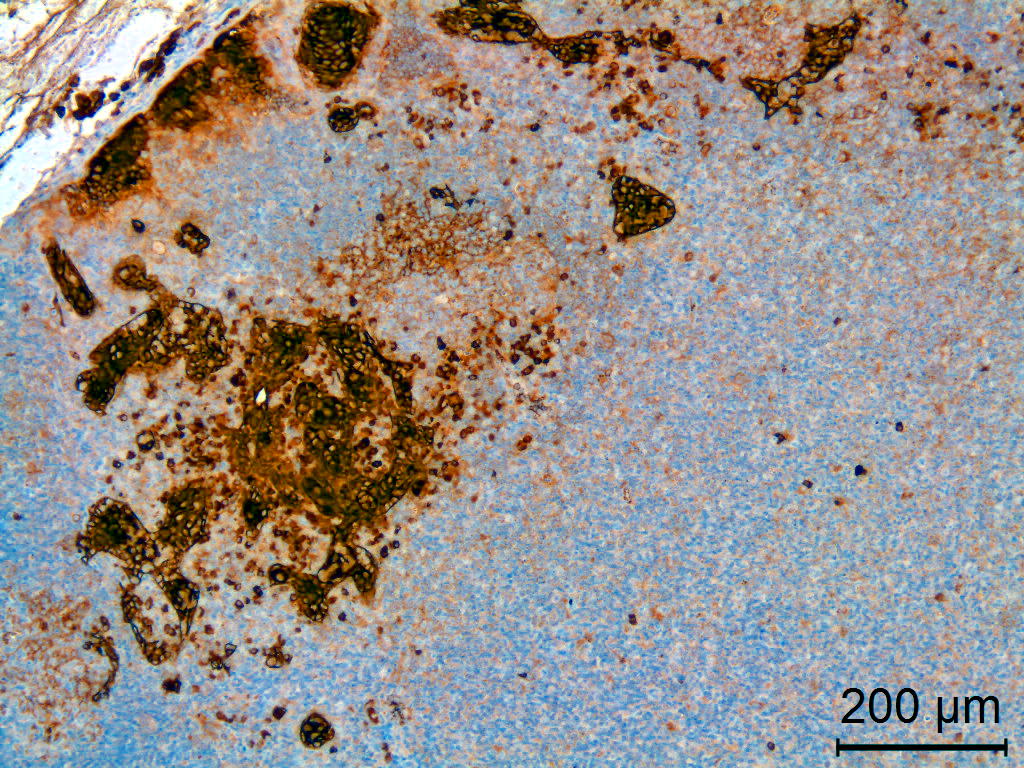 H&E
H&E
H&E
AR
AR
AR
pan-Cytokeratin
pan-Cytokeratin
pan-Cytokeratin
C
A
B
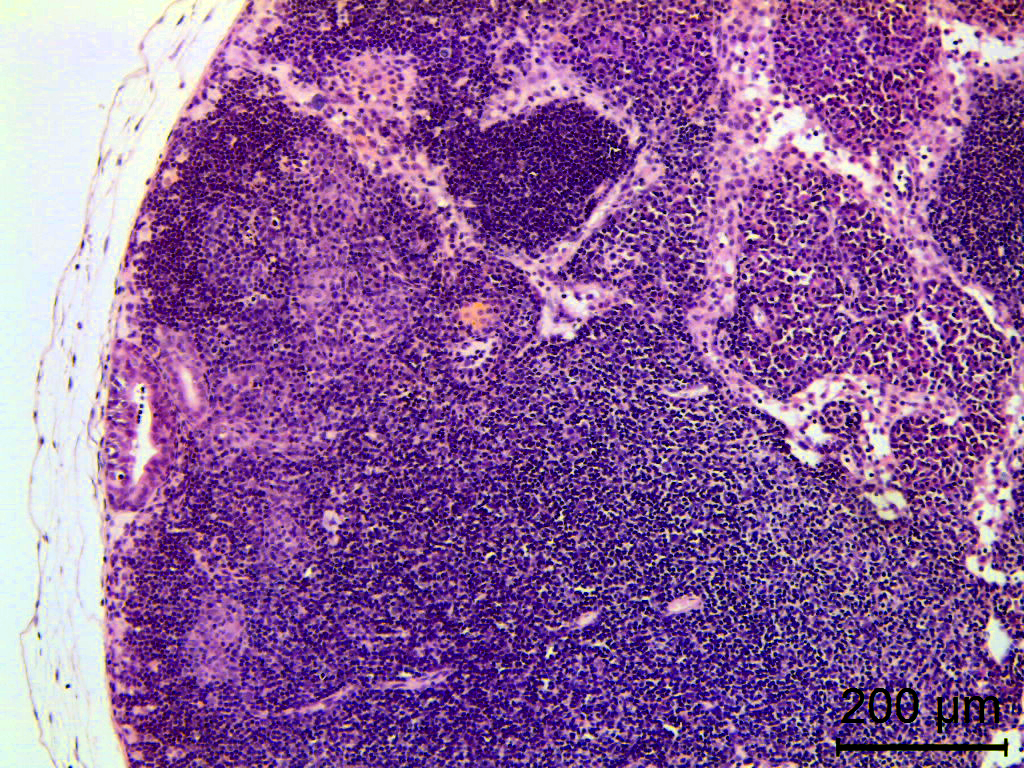 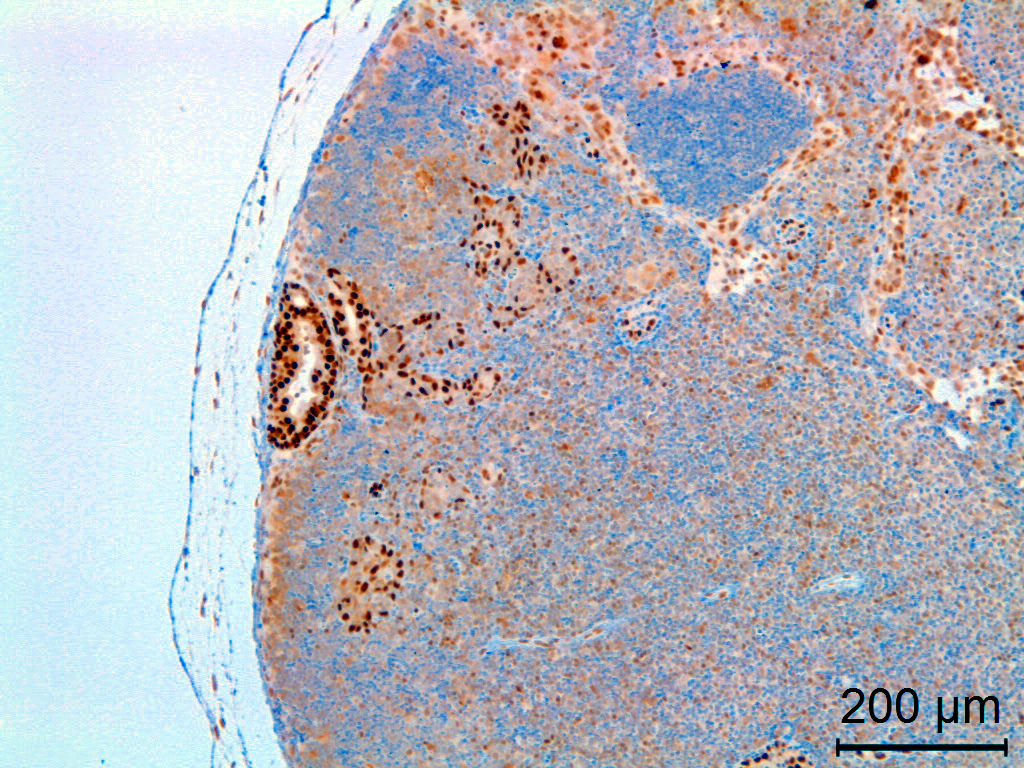 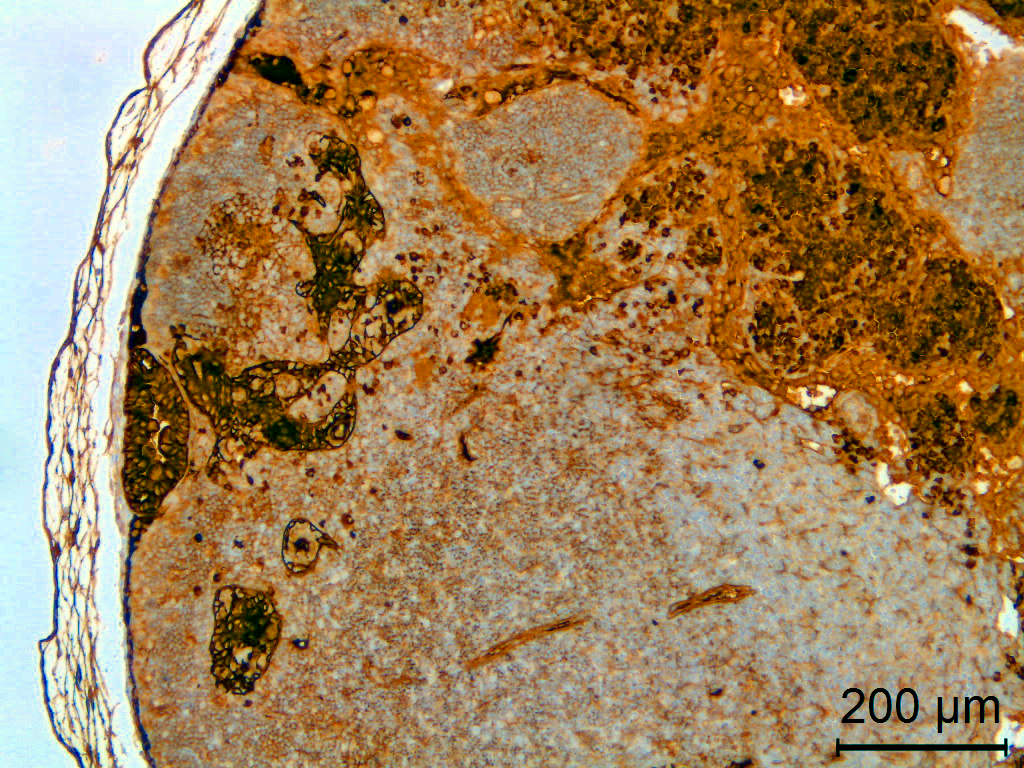 “met2”
#1402
Day 263

Lymph node
“met3”
#46
Day 306

Lymph node
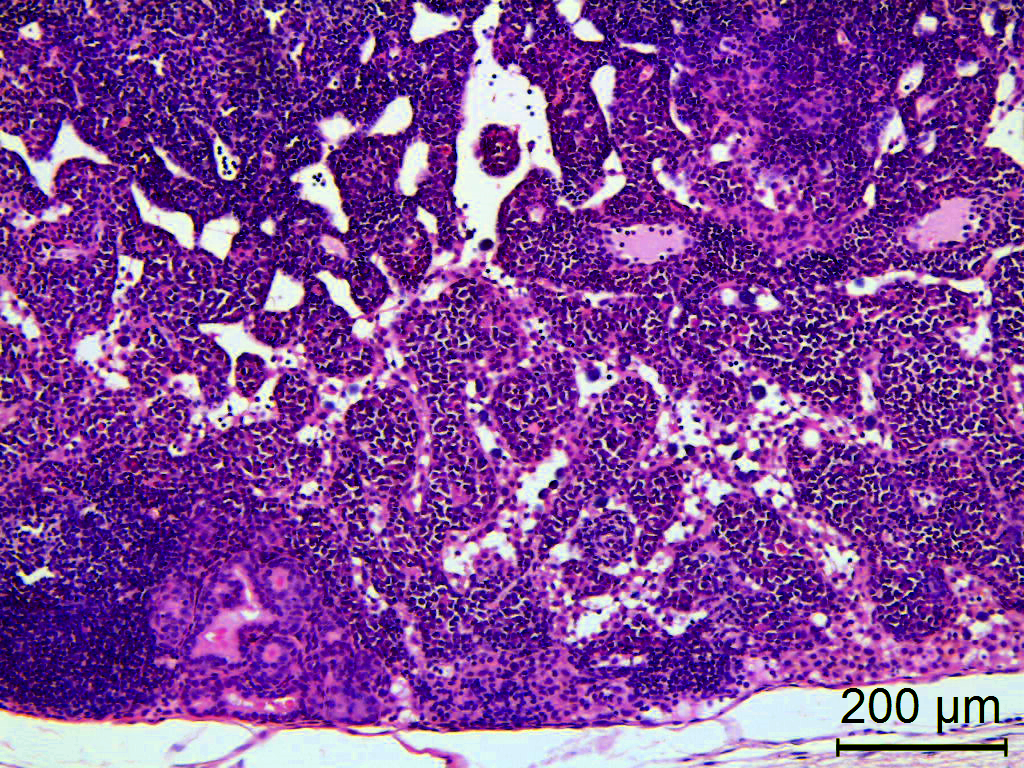 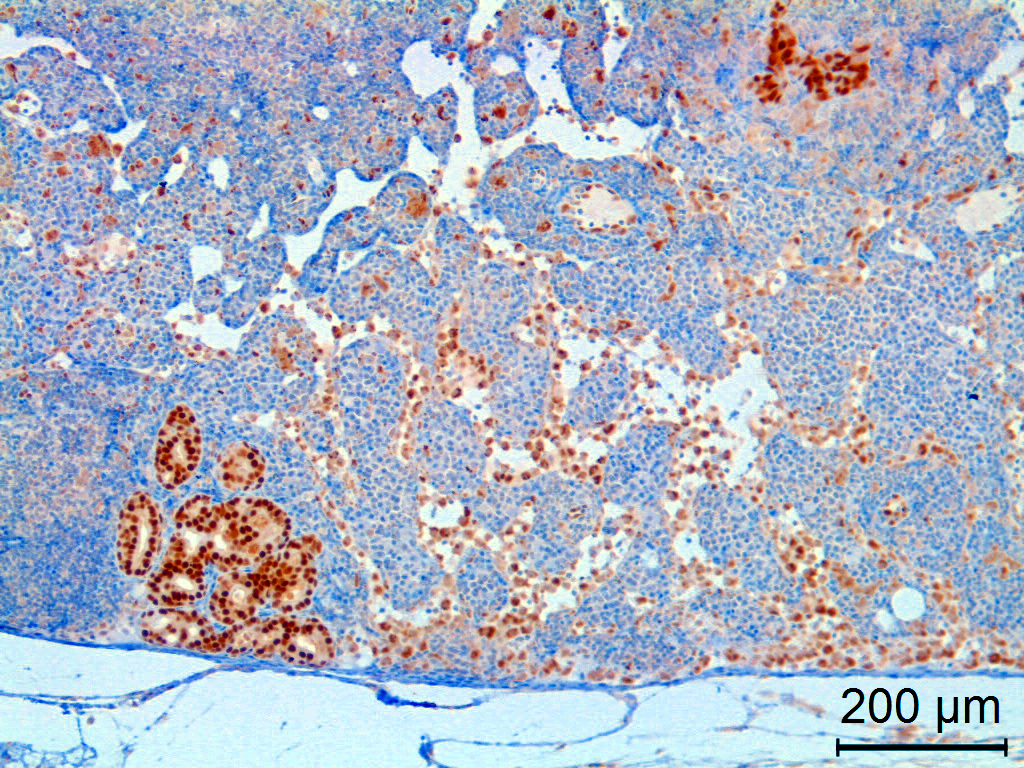 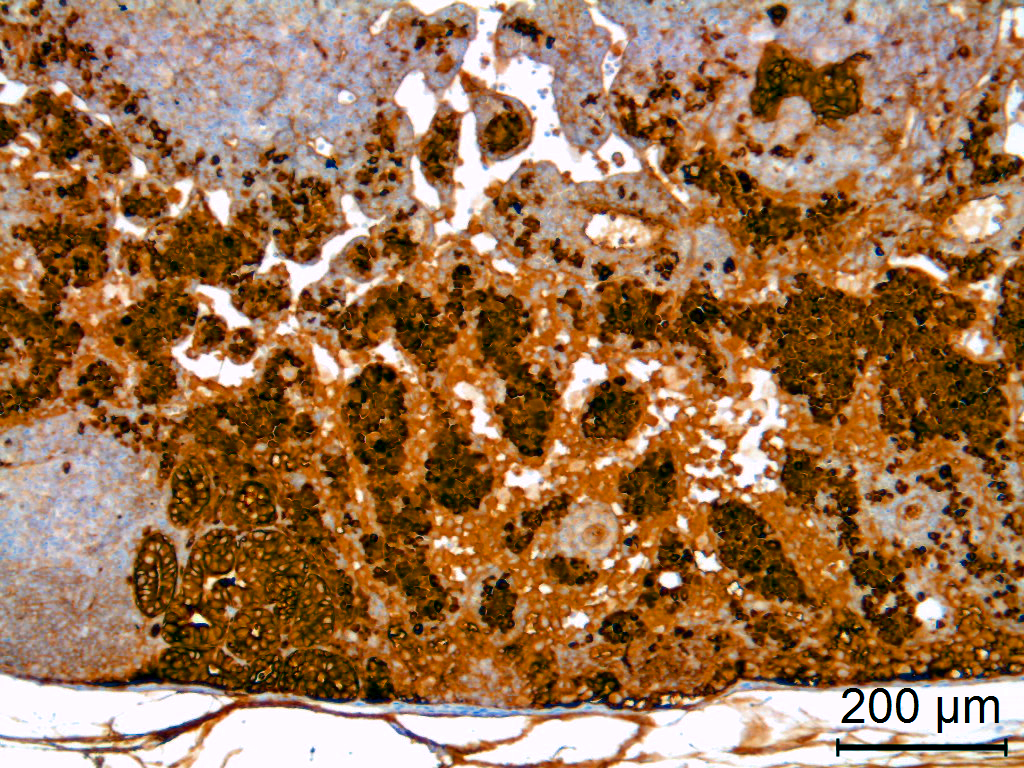 Supplementary Figure S8. Metastatic deposits in Ptenfl/flKrasG12VPlxnB1-/- mouse cohort stained for H&E, androgen receptor (AR) and pan-cytokeratin. Metastatic deposits were observed in 3 Ptenfl/fl KrasV12 PlxnB1-/- cohort animals, met1 (#190, 175 days old, A), met2 (#1402, 263 days old, B), met3 (#46, 306 days old, C). H&E (left image), AR (middle image) and pan-cytokeratin (right image). Scale bars are 200μm.